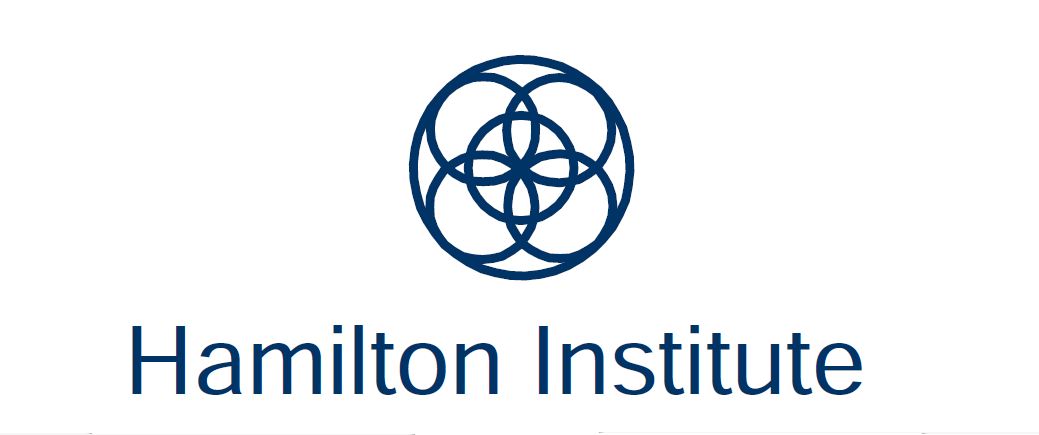 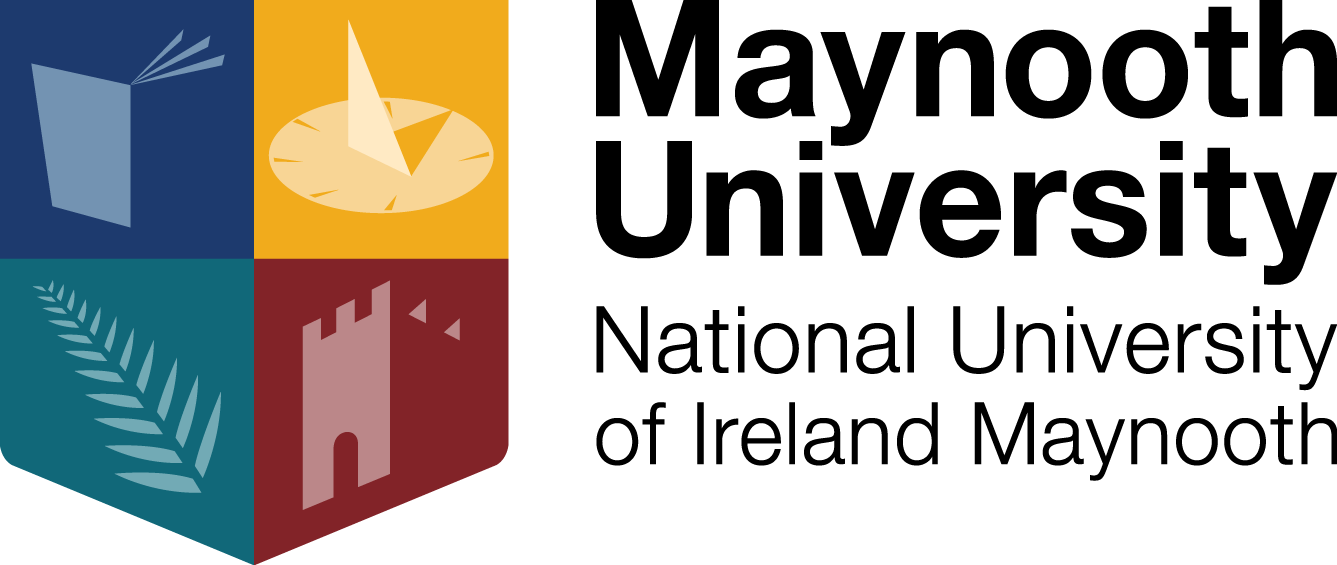 An efficient algorithm to compute the minimum free energy of interacting nucleic acid strands
Ahmed Shalaby
3rd year PhD
Supervisor: Damien Woods
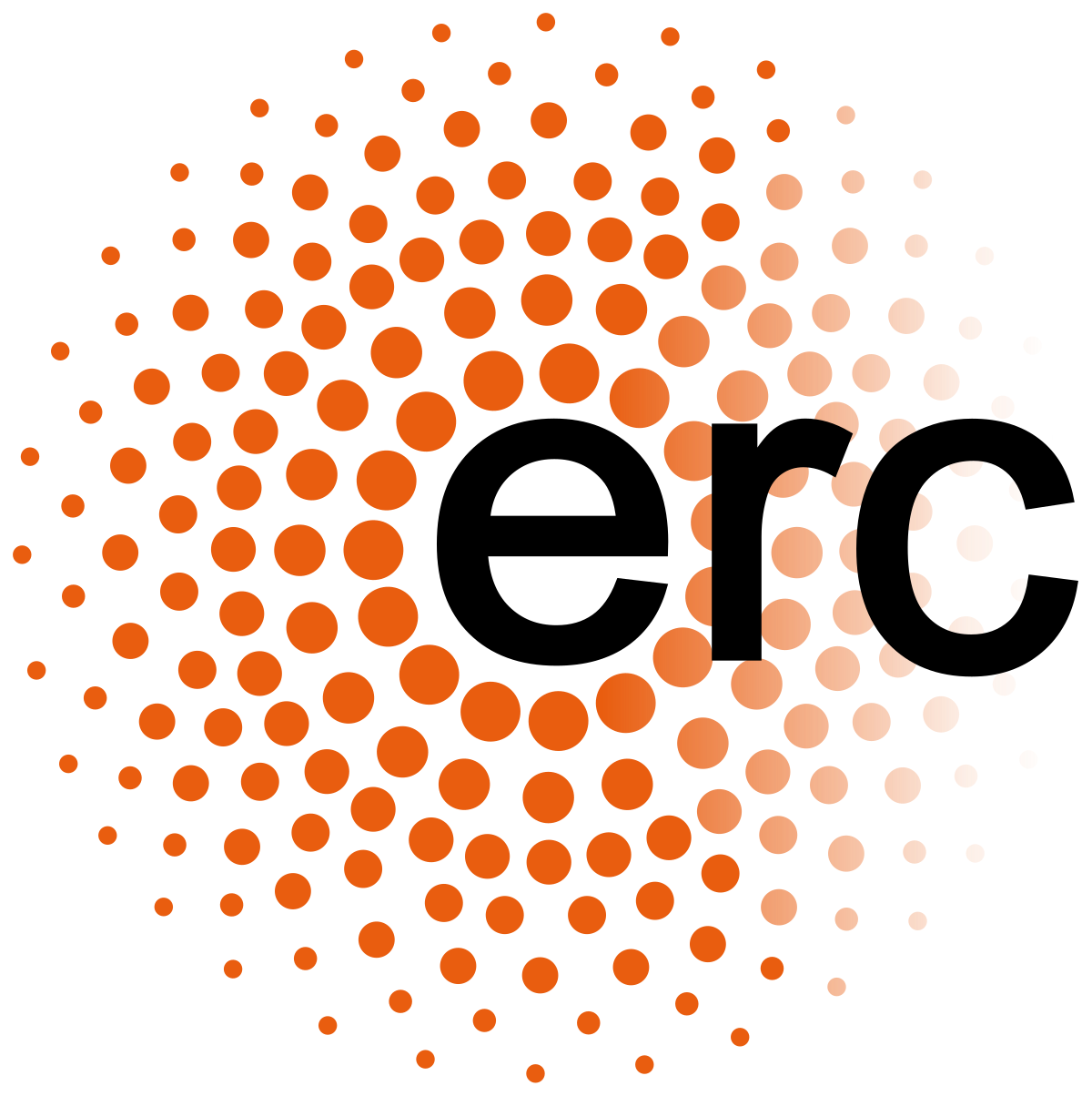 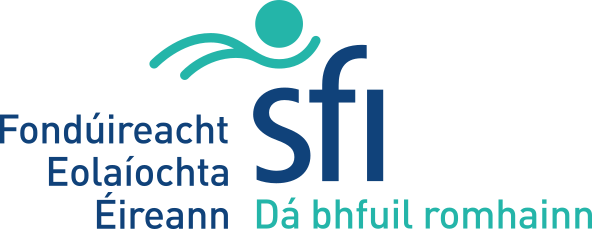 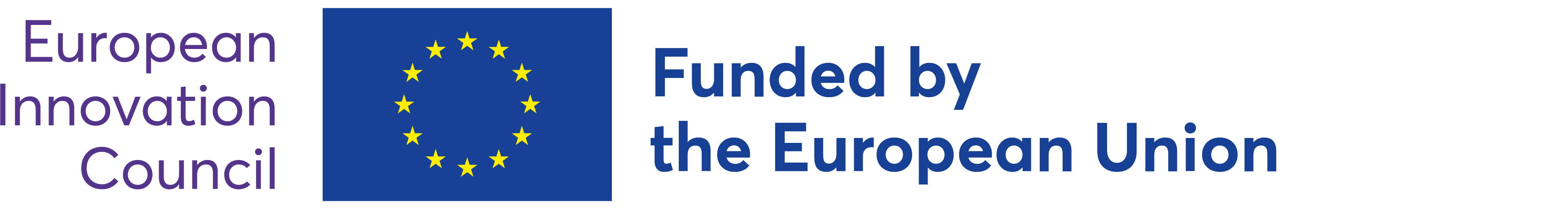 Secondary structure
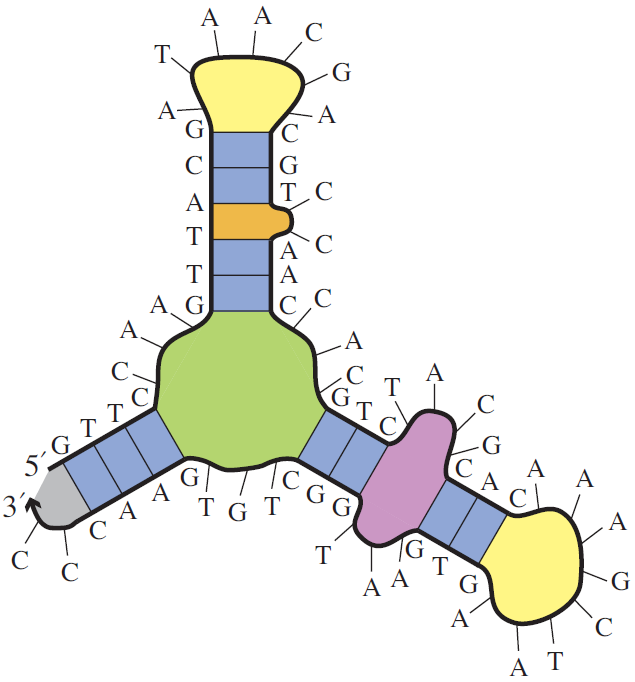 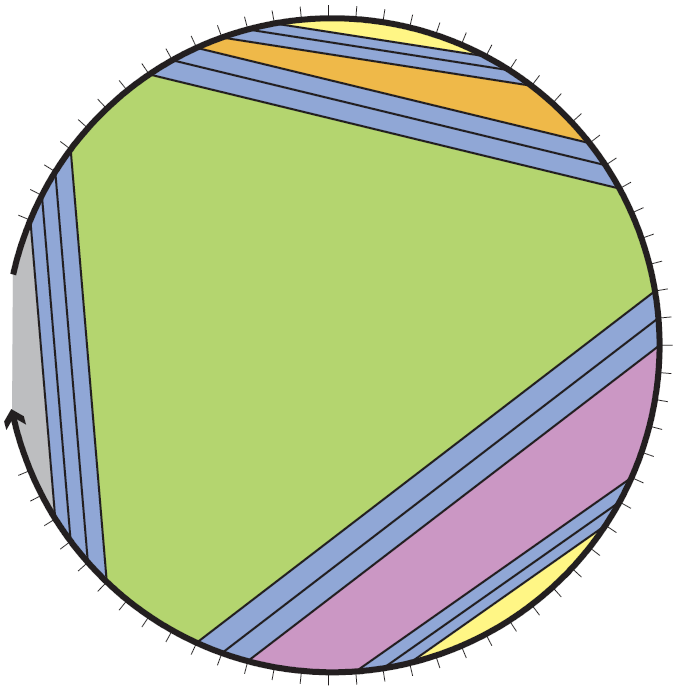 Dirks et al. 2007
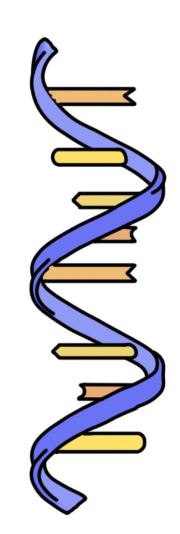 pseudoknot-free
T
A
T
Dirks et al. 2007
C
G
G
Secondary structure
Polymer graph representation
Single stranded DNA/RNA
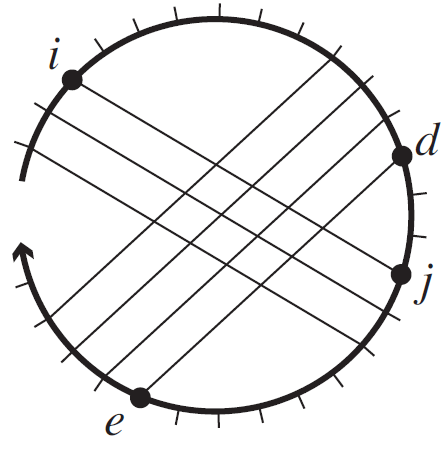 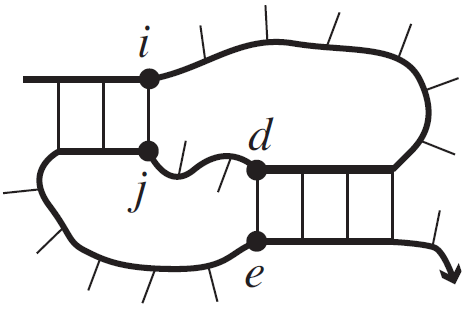 pseudoknotted
Dirks et al. 2007
Dirks et al. 2007
2
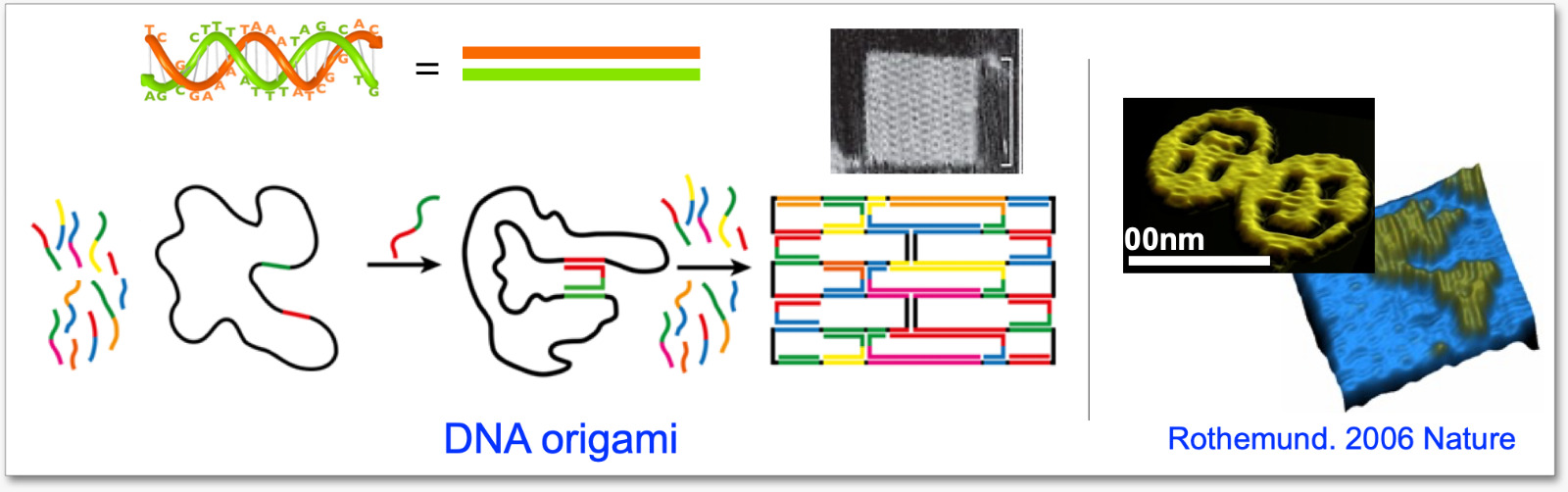 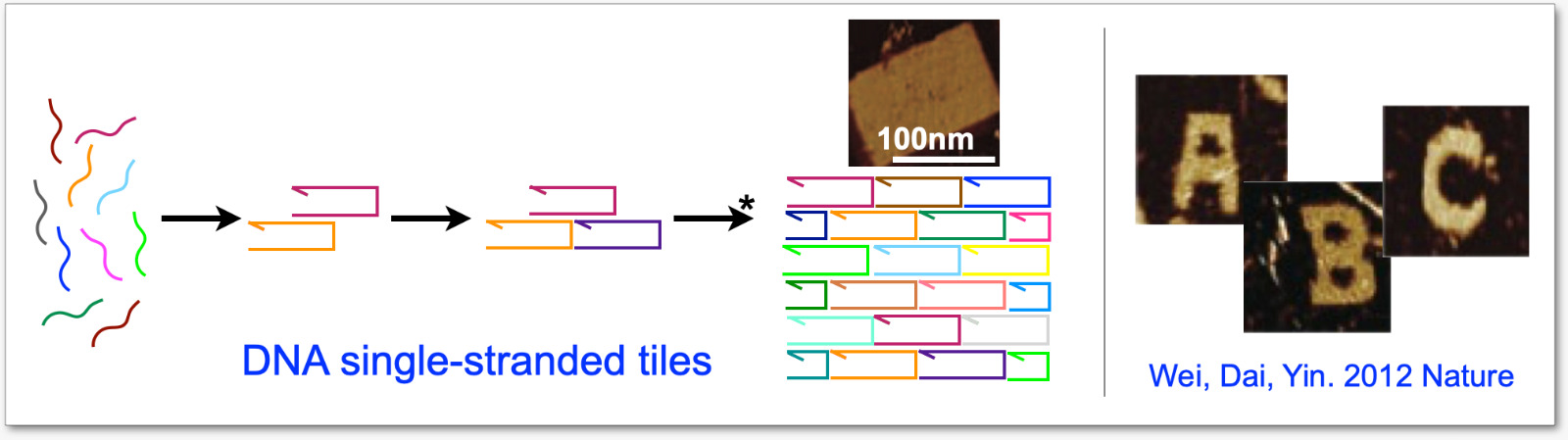 Secondary structure
A
A
A
A
A
C
C
C
C
C
C
C
C
C
C
U
U
U
U
U
U
U
U
U
U
G
G
G
G
G
A
A
A
A
A
A
A
A
A
A
. . .
. . .
Which secondary structure is more favourable?
4
Energy models, Minimum Free Energy and Partition Function
Single stranded system
Dirks et al. 2007
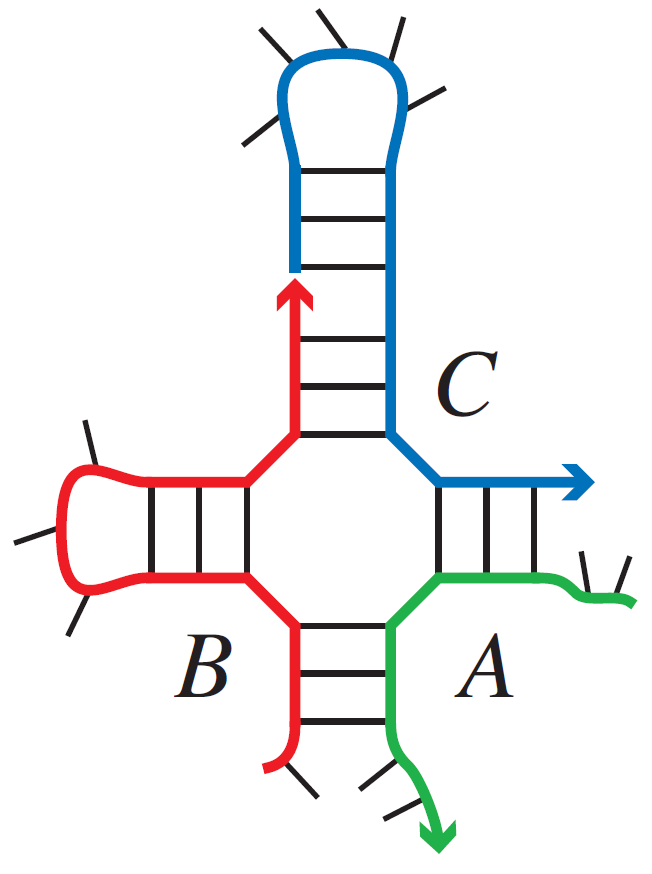 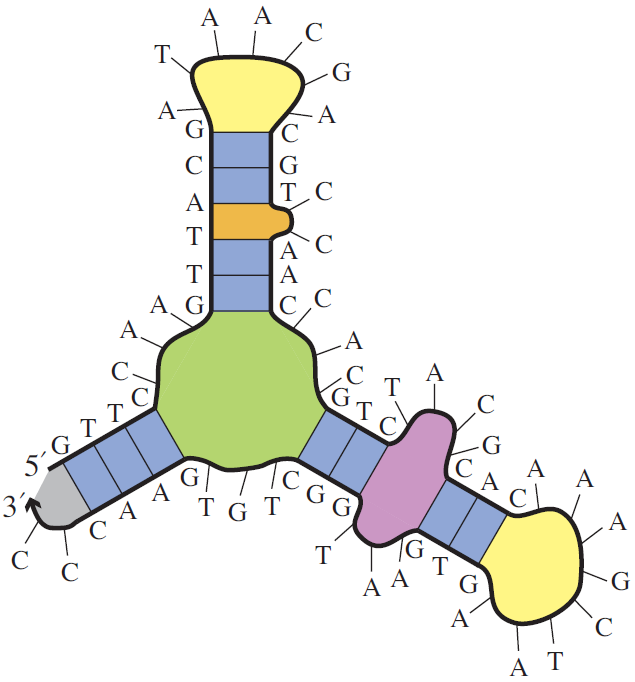 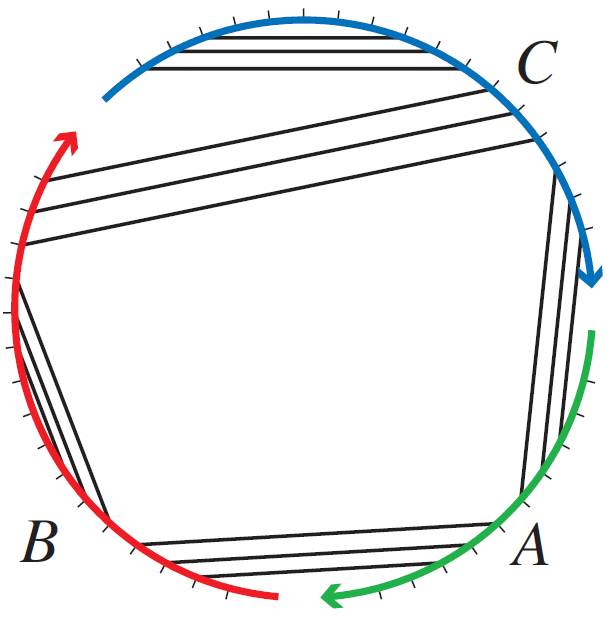 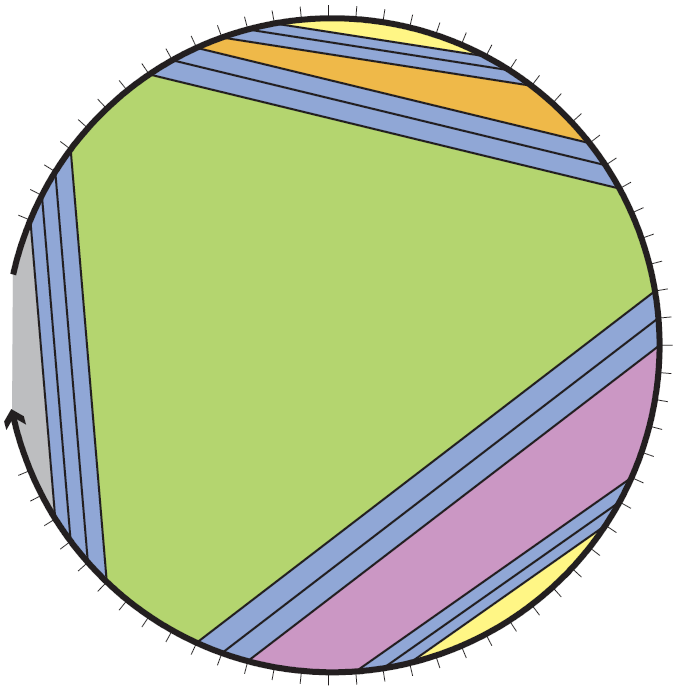 Free energy
Energy model
 
Capture the free energy
 of secondary structure
System secondary structures
Dirks et al. 2007
Boltzmann weighted sum
Partition Function
Minimum Free Energy
5
Energy model: Nearest neighbour model
Dirks et al. 2007
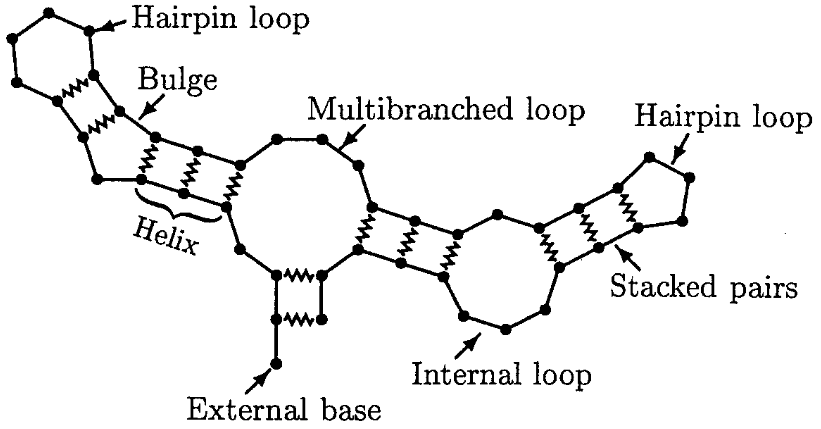 Lyngsø and Pedersen 2000
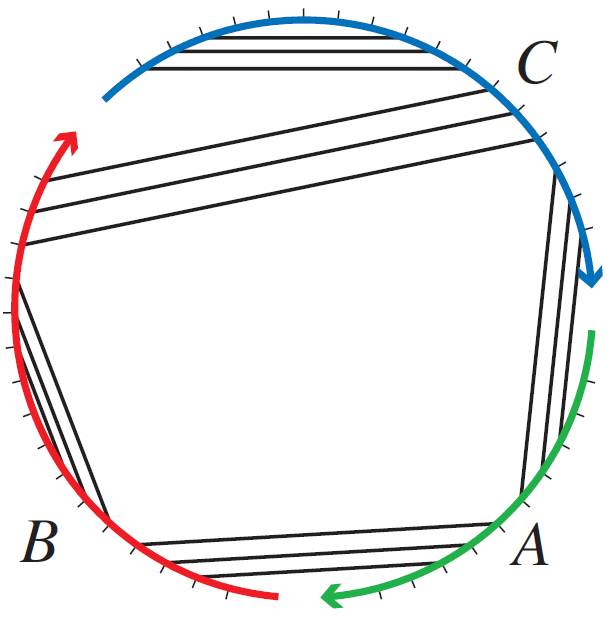 c = 3 strands
unique strands
6
Energy model: Nearest neighbour model (allowing repeated strands)
Symmetry penalty
Loop energy
Entropic association cost
Free energy
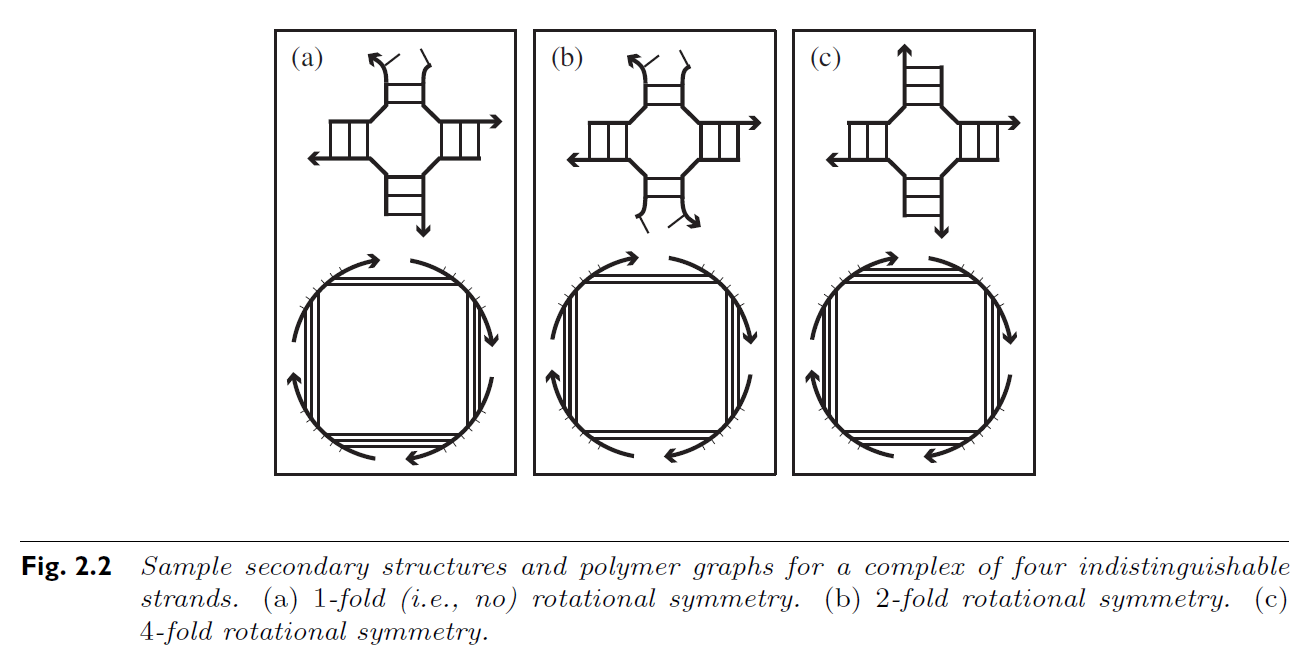 Dirks et al. 2007
4
1
2
7
Computational complexity of Minimum Free Energy algorithms
Nussinov et al. 1980
Dirkis er al. 2007
Condon et al. 2021
8
Why symmetry makes that difference?
Entropy
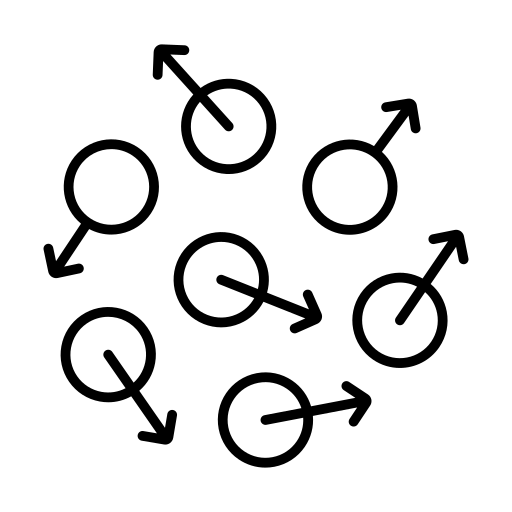 9
Free energy
Enthalpy
H
Entropy
S
10
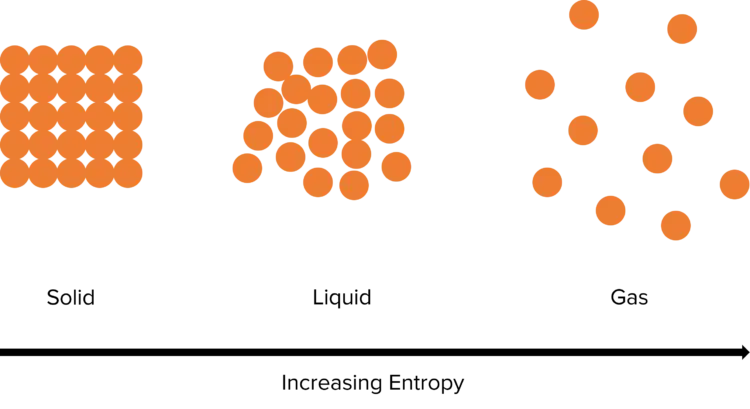 11
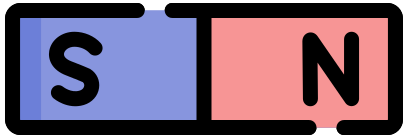 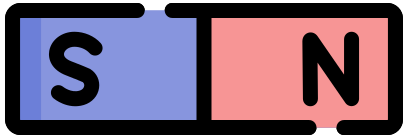 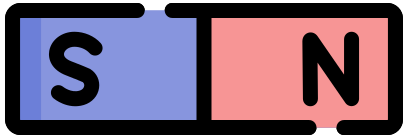 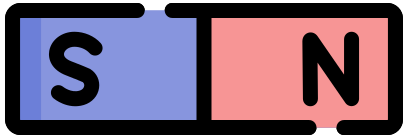 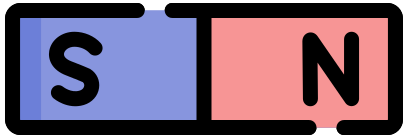 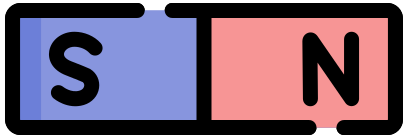 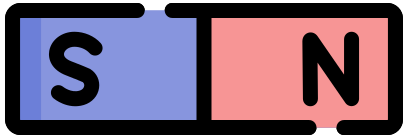 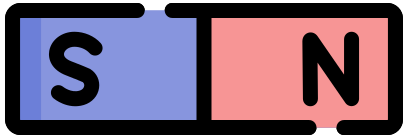 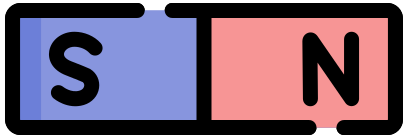 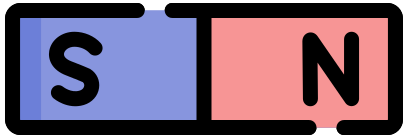 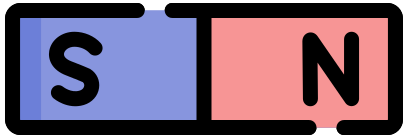 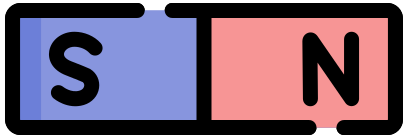 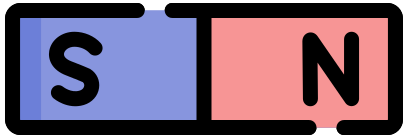 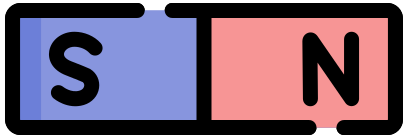 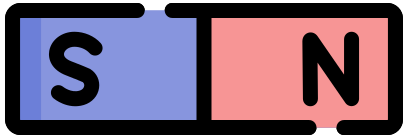 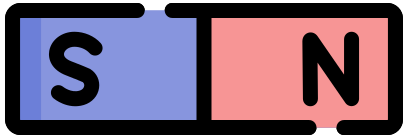 12
Symmetry penalty
Loop energy
Entropic association cost
Free energy
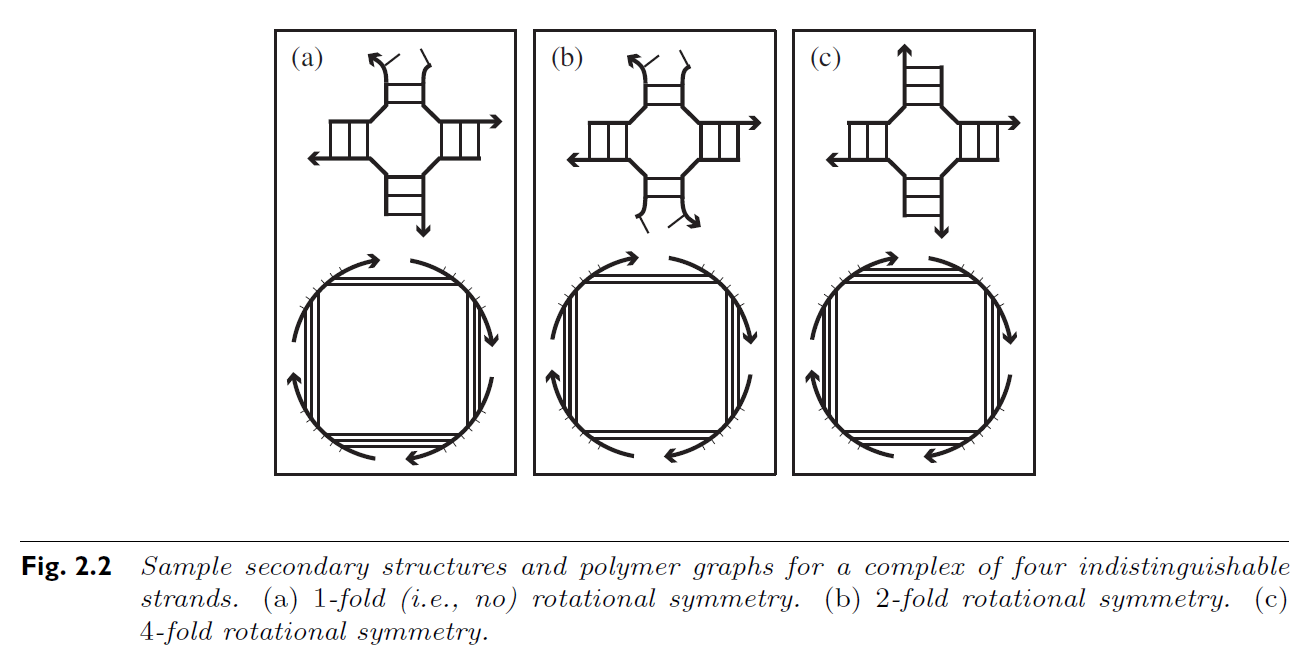 13
Why is this difficult?
14
Why symmetry makes it difficult?
Dynamic 
programming
 algorithms
All of these are dynamic programming algorithms
Subproblems
Big problem
15
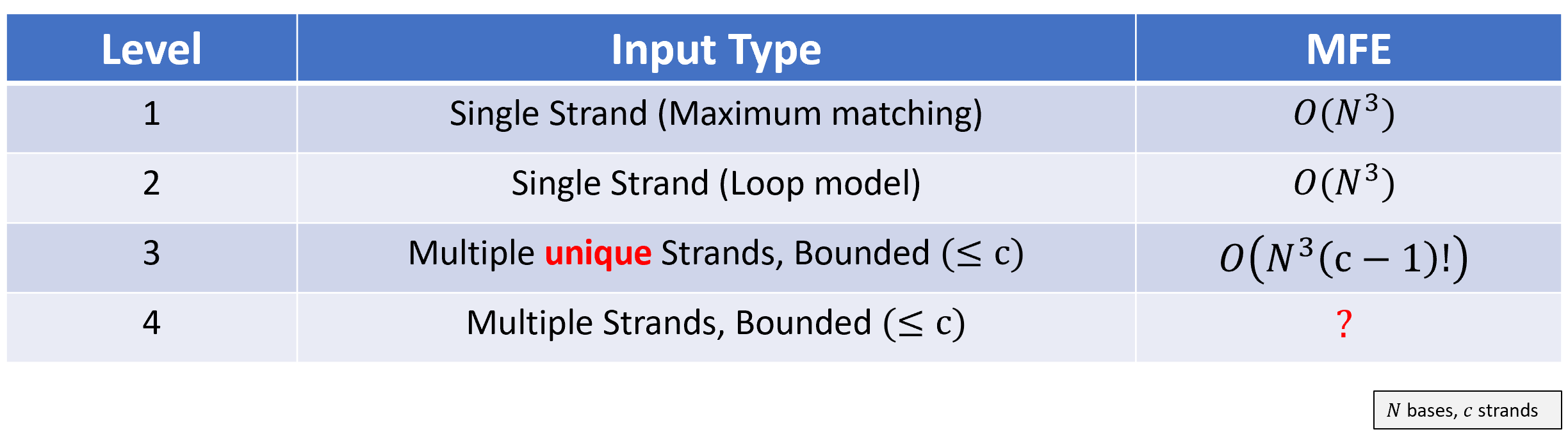 All of these are dynamic programming algorithms
Subproblems
Big problem
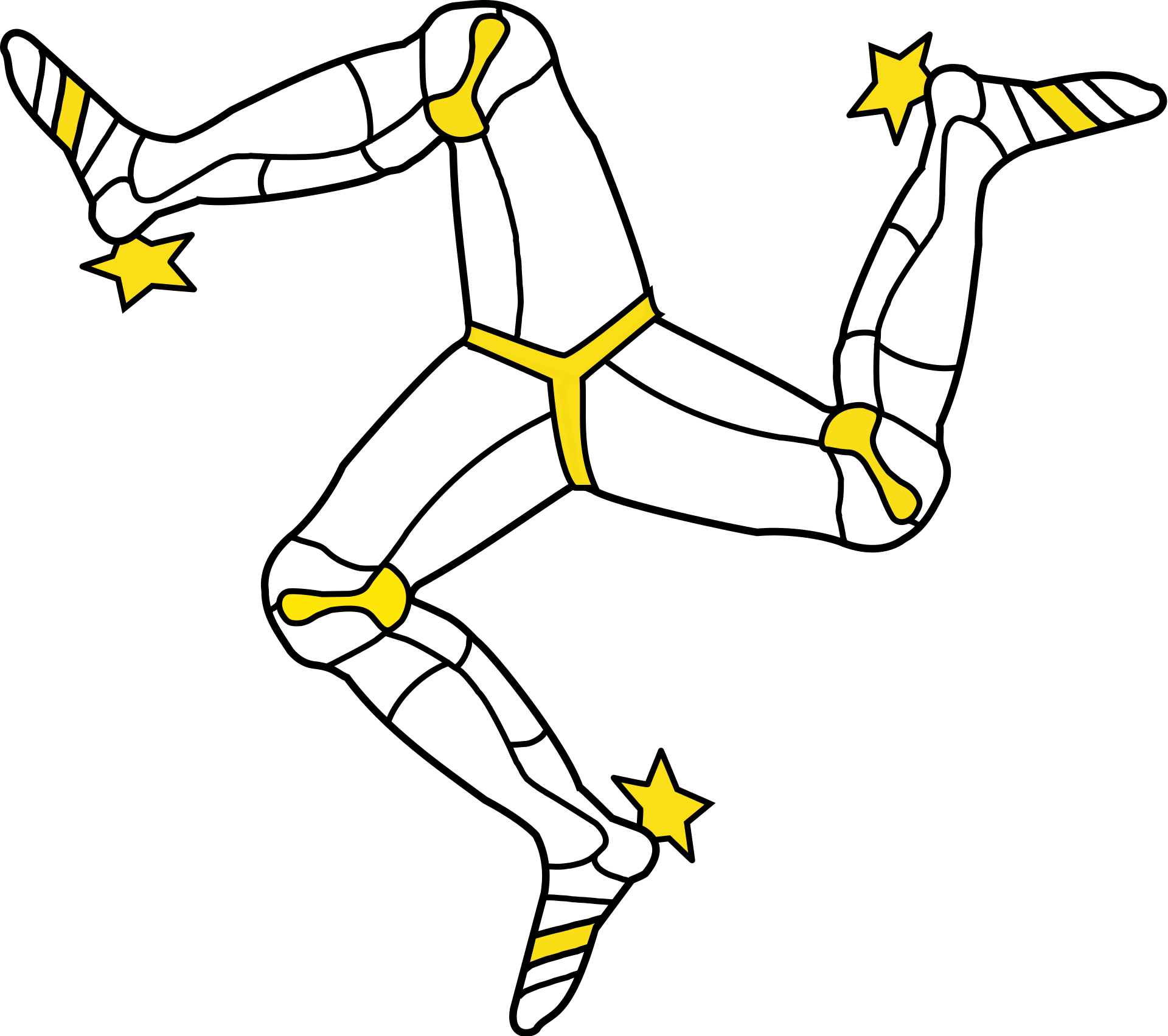 Local point of view
?
Global property
16
Our solution
17
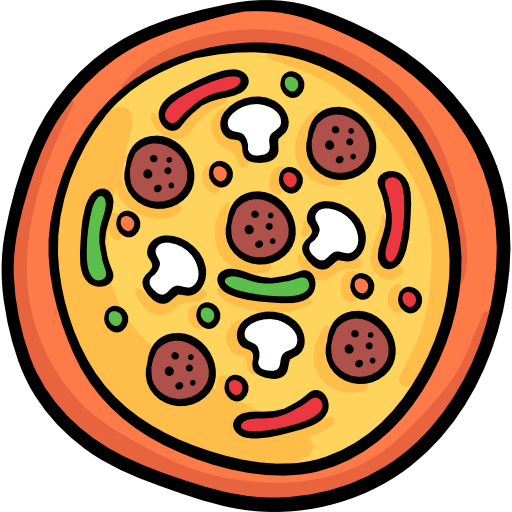 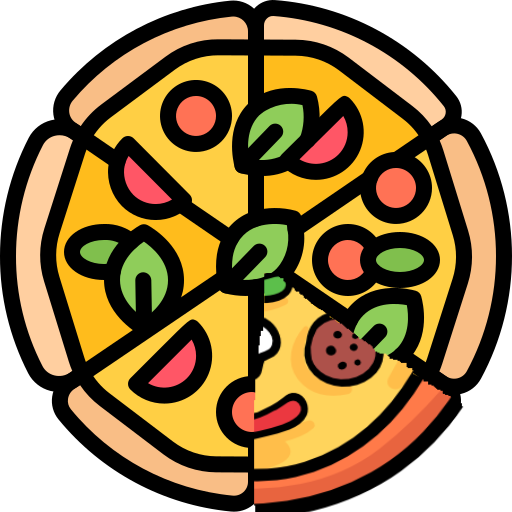 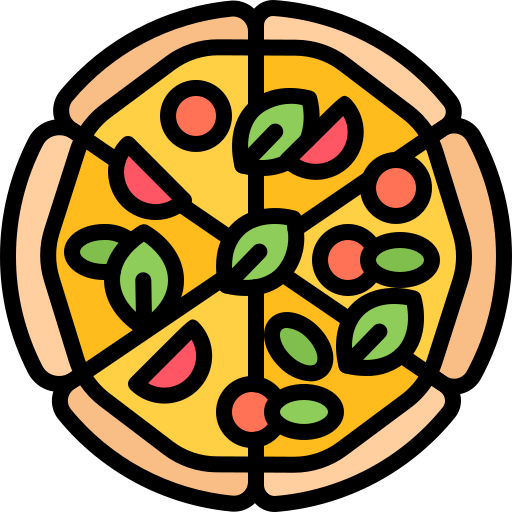 18
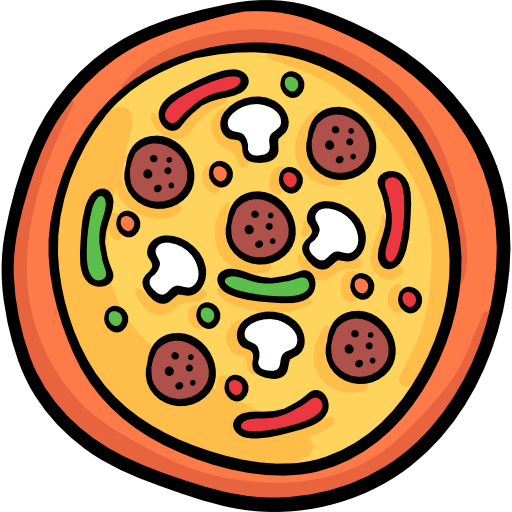 Symmetric
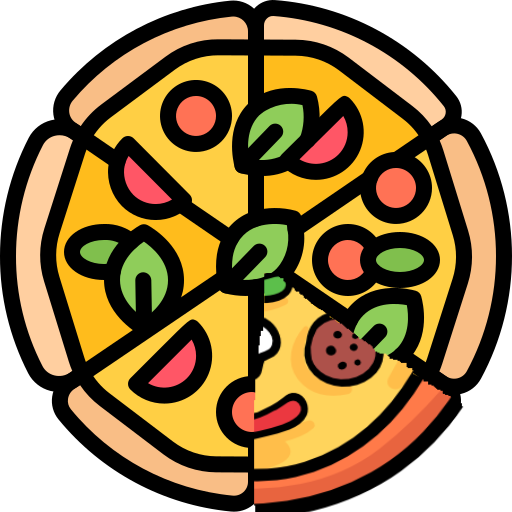 Asymmetric
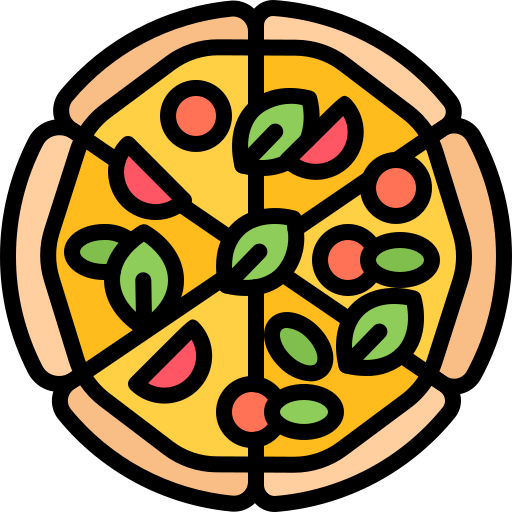 Symmetric
19
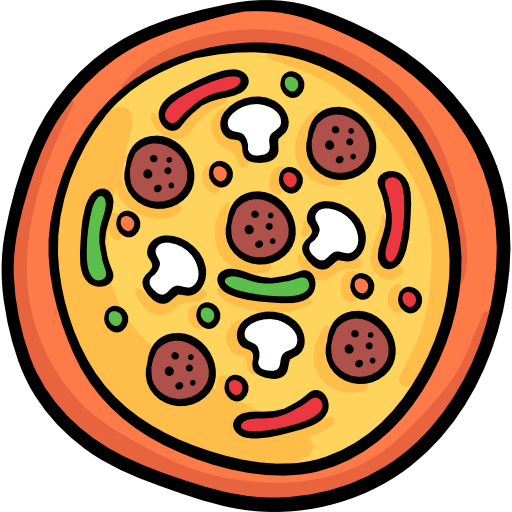 Upper bound
Symmetric
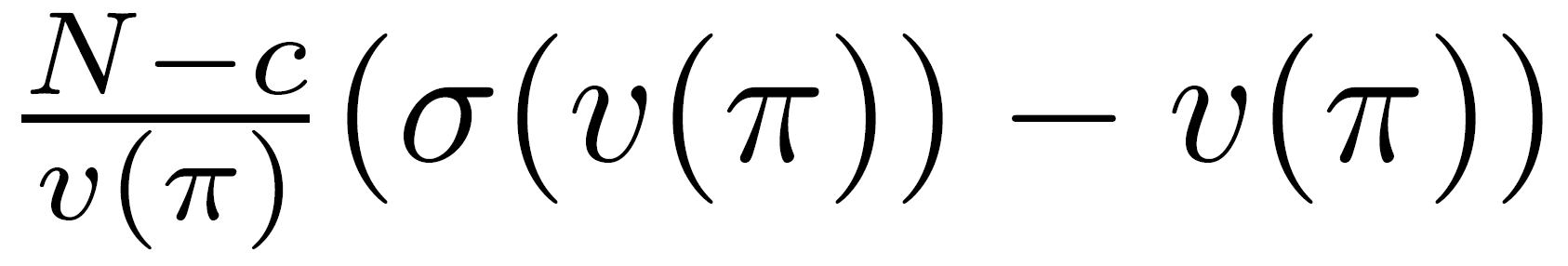 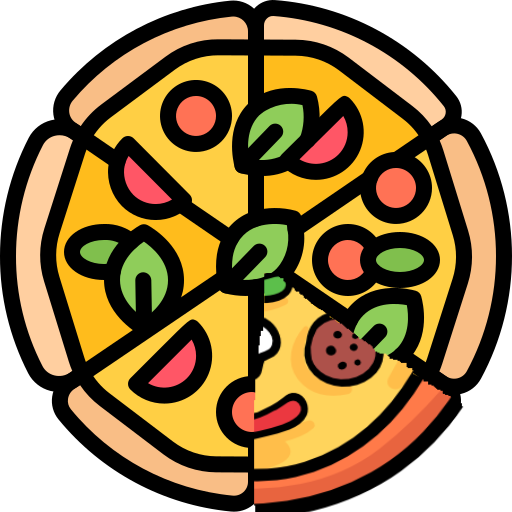 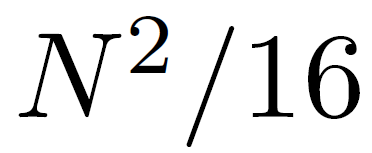 Asymmetric
Adjusting the backtracking algorithm to go through energy levels sequentially starting from the MFE level.
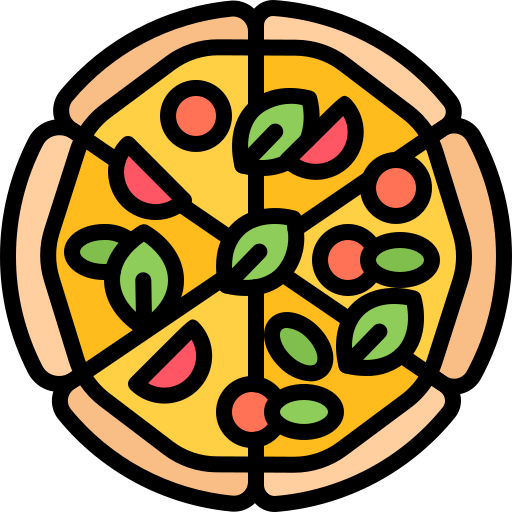 Symmetric
20
21
22
Computational complexity of Minimum Free Energy algorithms
23
Thanks
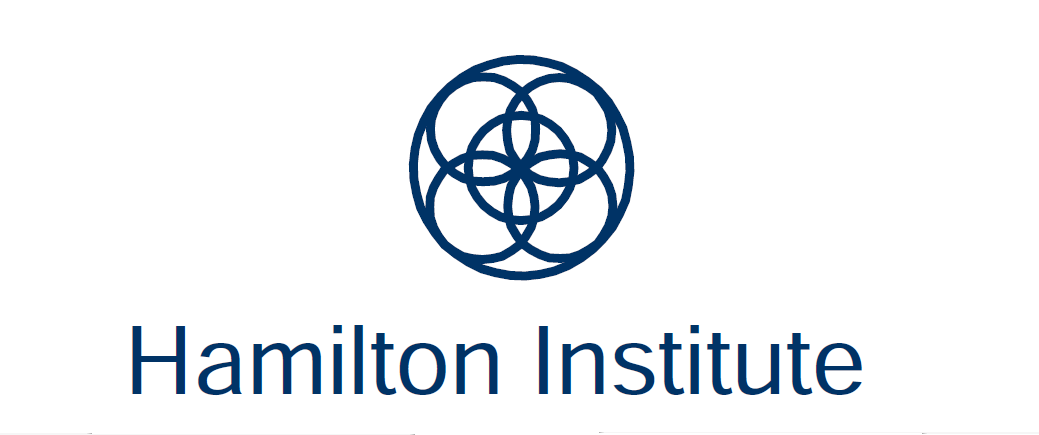 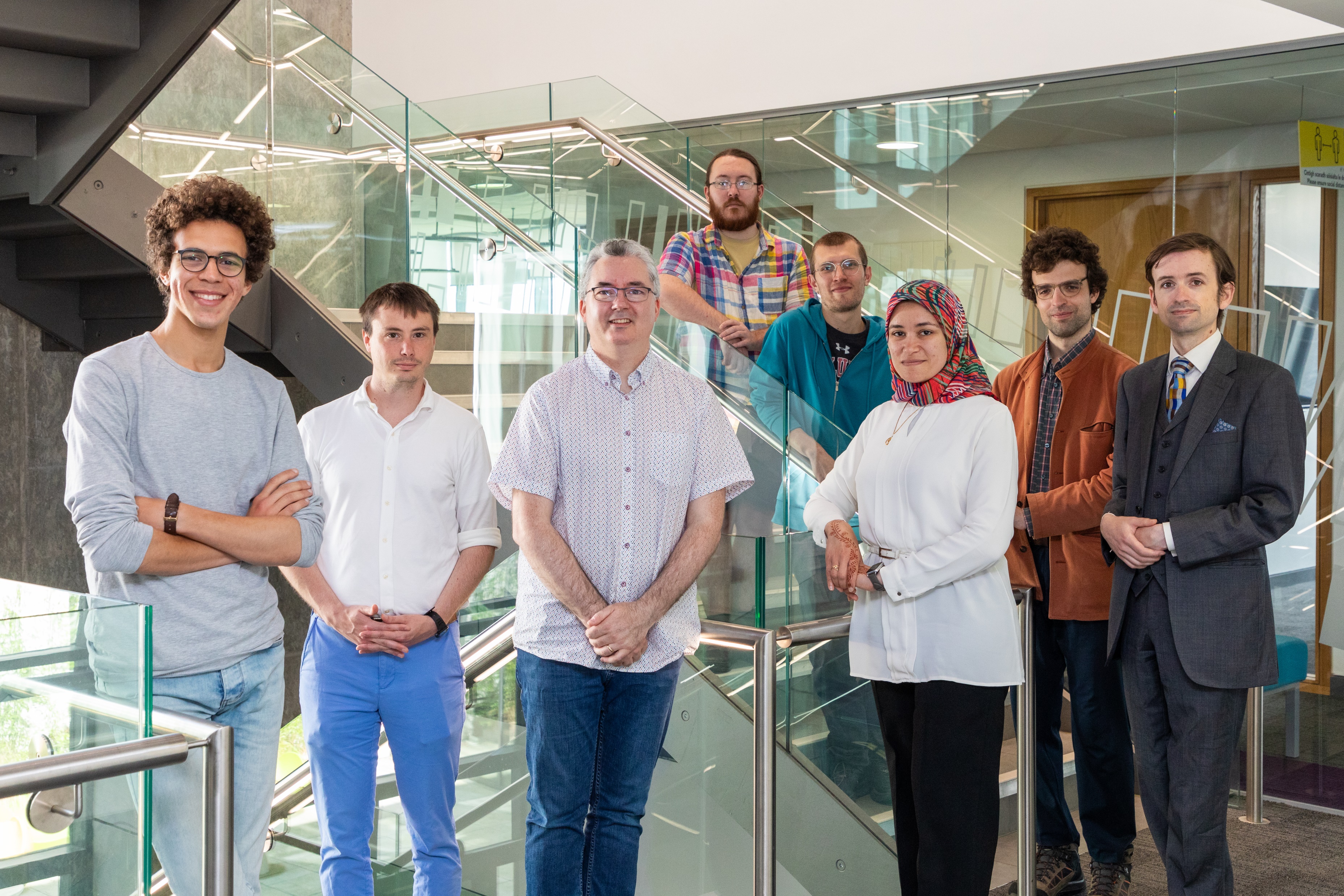 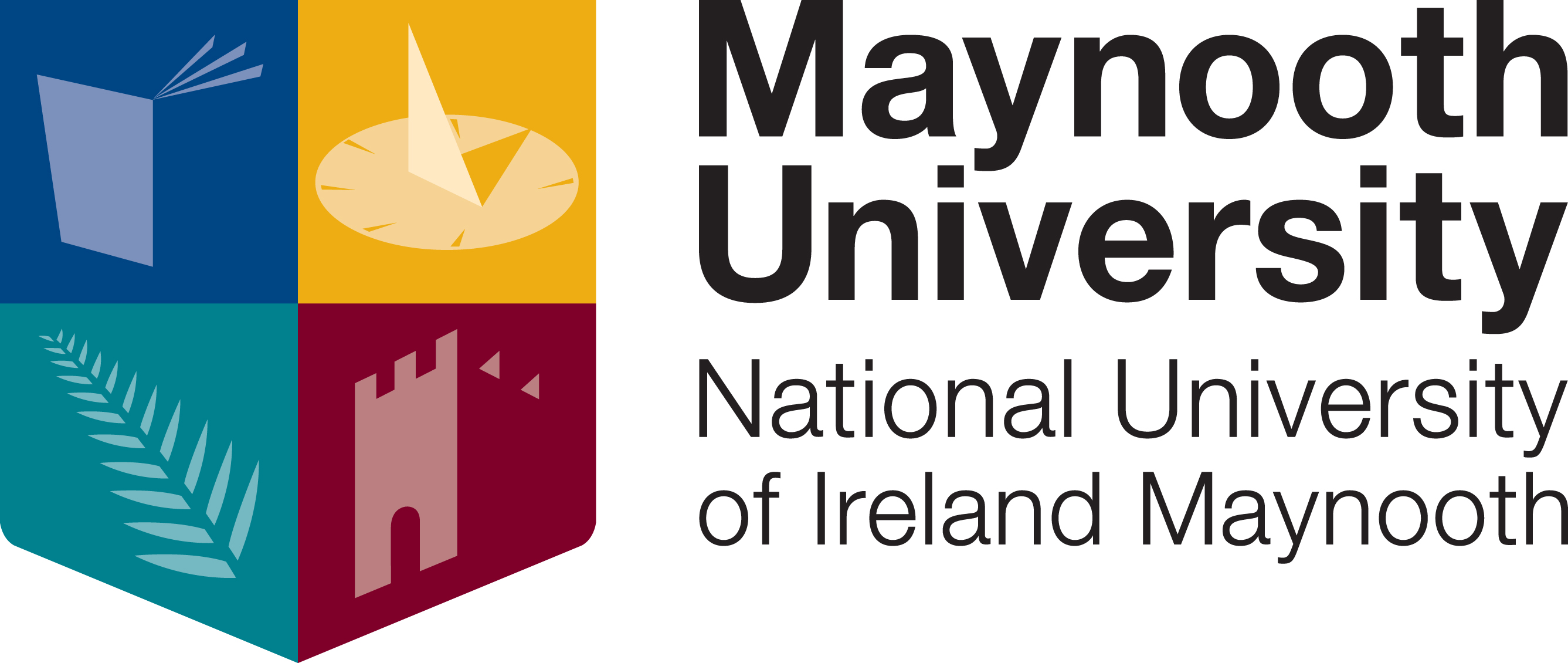 dna.hamilton.ie/shalaby
We're hiring!
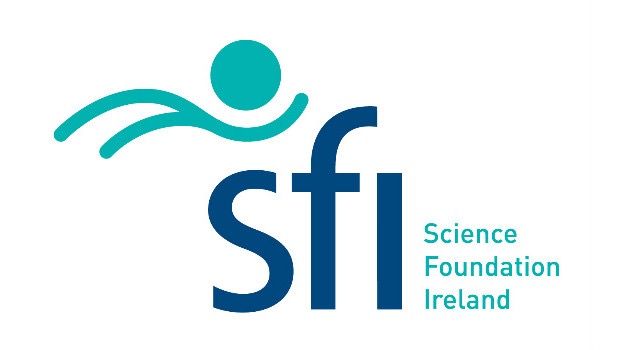 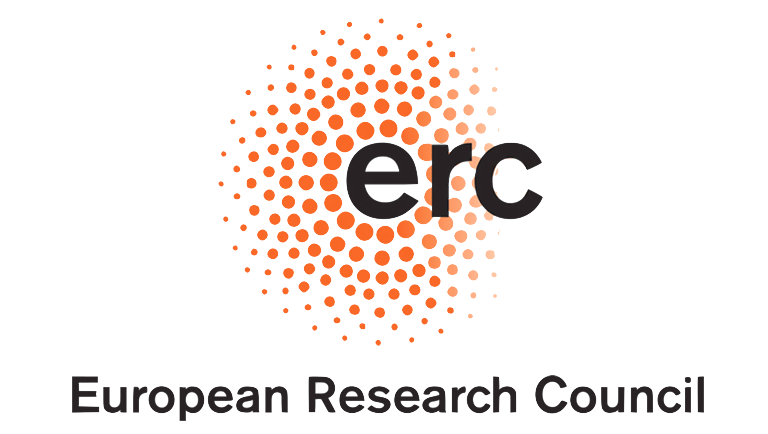 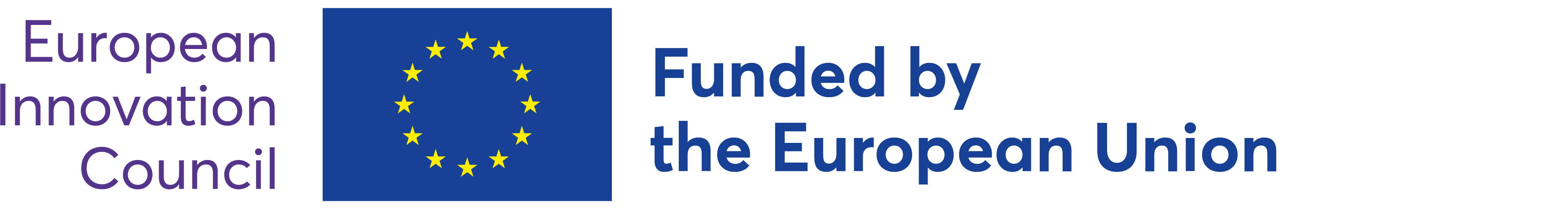